Primary Palliative Care EducationCultural and Spiritual Care
Cultural and Spiritual Care.  Property of UC Regents, B. Calton, B. Sumser, N. Saks, T. Reid, N. Shepard-Lopez
[Speaker Notes: SLIDES 1-2: 2 MINUTES]
Objectives
Appreciate the importance of the cultural and spiritual domains of palliative care.

Become familiar with screening patients to identify cultural and spiritual needs and strengths.

Understand how to provide basic support and other resources to address need.
Cultural and Spiritual Care.  Property of UC Regents, B. Calton, B. Sumser, N. Saks, T. Reid, N. Shepard-Lopez
[Speaker Notes: Patient focused, family oriented 
Affirms patient and family experience
Spiritual and cultural preferences as essential to whole person care rather then a “problem” or “barrier” to care. 
Spiritual and cultural values to be included in shared decision making
Learn how to support in order to live as well as possible for as long as possible 
Looks to identify including culture and spiritual preferences in ways to enhance quality of life, maintain normalcy, adapt to new normal 
We recommend structured assessments and validated tools for pain and symptoms – use tools cultural screens and spiritual histories to assess “Total Pain” and wellbeing.]
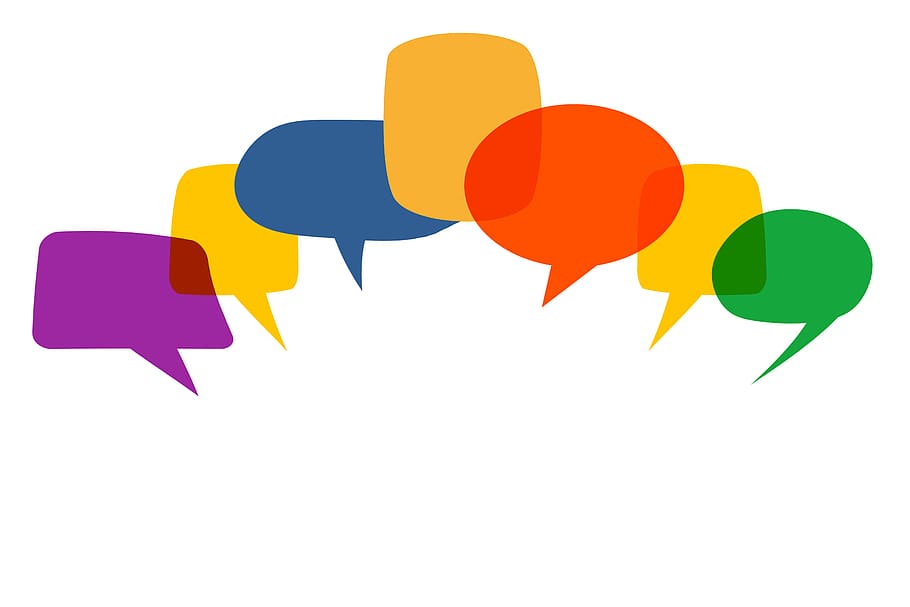 For Reflection
How does your own cultural identity(ies) influence your understanding of serious illness and care?

Where do you need to expand your knowledge and practice?
Social
Cultural and Spiritual Care.  Property of UC Regents, B. Calton, B. Sumser, N. Saks, T. Reid, N. Shepard-Lopez
[Speaker Notes: 5 MIN 
It may be useful to name a few specific aspects of cultural identity to encourage thinking. Ex. communication style, beliefs about what illness or wellbeing is, assumptions about how decisions are made in a family system etc.]
Guiding Principles & Practices
Informed by our own cultural/belief identity and self-awareness

Requires the multiple perspectives of the interprofessional lens

Focus on active listening and accompaniment

Evidence-based and research informed

Integrated into plan of care
Cultural and Spiritual Care.  Property of UC Regents, B. Calton, B. Sumser, N. Saks, T. Reid, N. Shepard-Lopez
[Speaker Notes: SLIDES 4-13: 18 MINUTES 

Essential first step is awareness of our own cultural and spiritual assumptions and biases. 
Important to remember to turn to experts in the field-clinical health care chaplains, cultural facilitators etc. to help in assessment and treatment plan.
All interventions start with deep listening. Often, accompaniment is the most successful intervention.
To be useful and inclusive, cultural and spiritual screening and assessments are always integrated into the complete treatment plan.]
Outcomes
People of color, of diverse sexual orientation and people with disabilities are less likely to receive care that aligns with their wishes than dominant cultural white people. (Loggers 2009, Erickson 2011)

Racial and ethnic minorities are less likely than non-Hispanic whites (NHWs) to have access to quality care, including palliative care, and thus suffer higher morbidity and lower quality of life compared to NHWs. (McGuire 2008)

Religious struggle and spiritual distress    greater anxiety, greater depressions, worse emotional well-being. (Herbert 2007)

Spiritual care EOL  less aggressive care, improves QOL, increases hospice use. (Puchaliski 2006, Balboni 2009)
Cultural and Spiritual Care.  Property of UC Regents, B. Calton, B. Sumser, N. Saks, T. Reid, N. Shepard-Lopez
[Speaker Notes: This discussion points out how cultural and spiritual/existential aspects of care influence health care outcomes. Selected list of articles here, many more available. Complete references can be found at end of slide deck.]
Culture…
Is dynamic, adaptive multilevel and multidimensional system for a population group that

Creates a social structure, which provides its members a set of beliefs, expectations, and

means to achieve a sense of safety, identity, and meaning of and for life
Kagawa-Singer, 2016
Cultural and Spiritual Care.  Property of UC Regents, B. Calton, B. Sumser, N. Saks, T. Reid, N. Shepard-Lopez
Culture in Palliative Care
Preferences for Care
Process and Outcomes
Directness, Level of Community Involvement, Appropriate
or Inappropriate Terms and Nonverbal Cues
Communication Patterns
Meaning & Belief
Wellbeing, Suffering, Comfort, Dying, Death
Decision-Making Processes
Autonomy, Authority, Collective Decision Culture
Age, Language, Socio-economic Background
Demographics
Cain 2018
Cultural and Spiritual Care.  Property of UC Regents, B. Calton, B. Sumser, N. Saks, T. Reid, N. Shepard-Lopez
Cultural and Spiritual Care
[Speaker Notes: Facilitator can highlight of few of these by including specific clinical examples. Meaning and belief and decision making process are central to people’s experience of serious illness and but are not often taught or explored.]
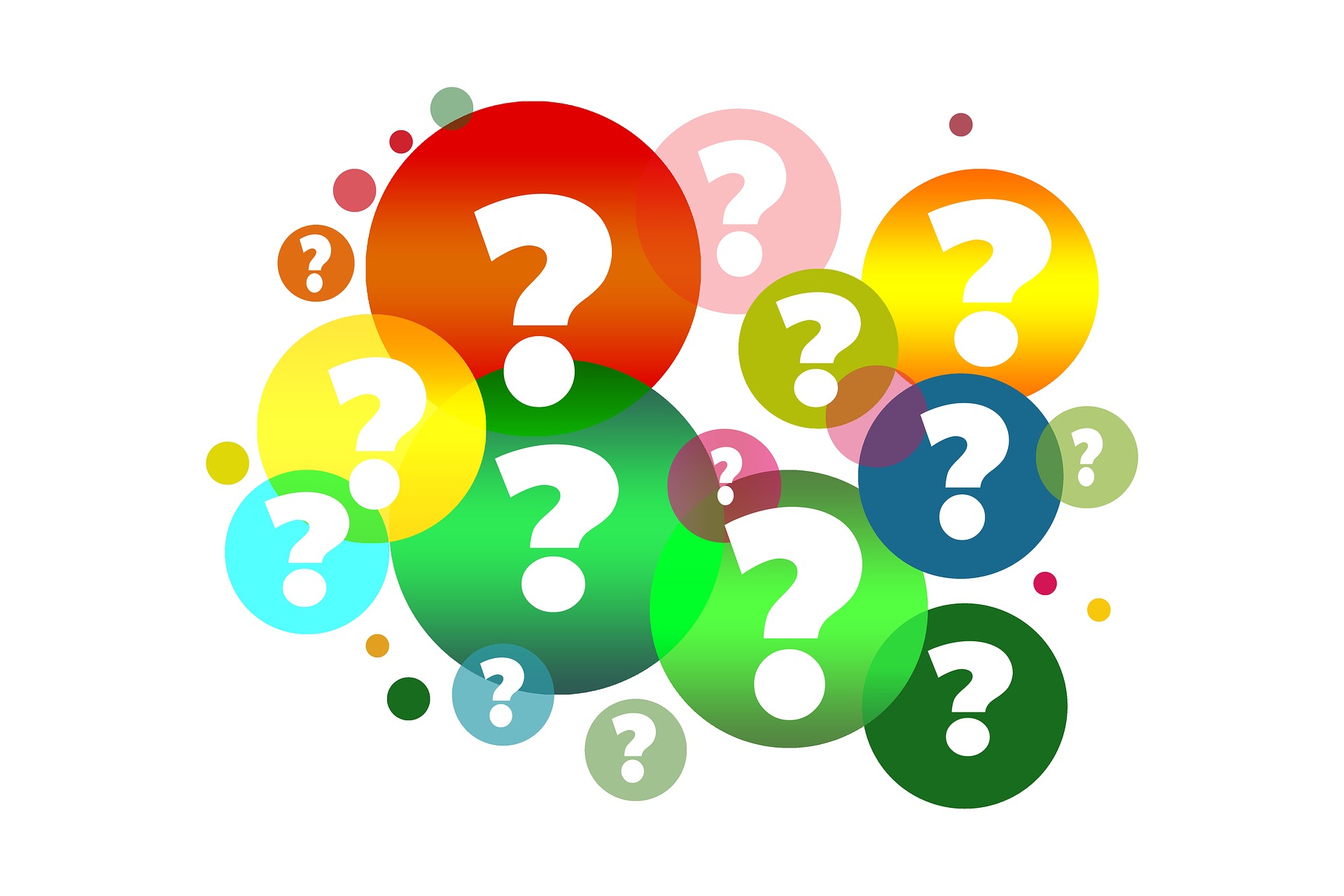 Cultural Screen: 
What are you curious about?
Cultural and Spiritual Care.  Property of UC Regents, B. Calton, B. Sumser, N. Saks, T. Reid, N. Shepard-Lopez
This Photo by Unknown Author is licensed under CC BY
[Speaker Notes: Pose the question to the group: When you are wanting to learn more about your patient’s psychological health and concerns, what do you aim to understand?

Possible learner responses include, but are not limited to: Emotional distress, anxiety, depression, coping strategies, delirium or dementia, learning or developmental disabilities, decisional capacity, history/presence of substance use disorder, History/presence of suicidality, current or previous trauma, dual diagnosis]
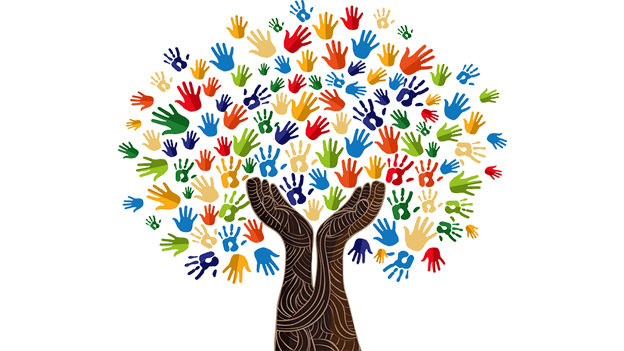 Cultural Screen
Where were you born and raised? 
What language do you use when you are talking about important matters?
What were other important times in your life and how might these experiences help us to understand you and your family? 
How are important decisions made in your family? 
This seems important to you, tell me more about…
Cultural and Spiritual Care.  Property of UC Regents, B. Calton, B. Sumser, N. Saks, T. Reid, N. Shepard-Lopez
This Photo by Unknown Author is licensed under CC BY-SA-NC
[Speaker Notes: A few basic questions to start to screen for culture related need]
Spirituality…
A dynamic and intrinsic aspect of humanity through which persons seek ultimate meaning, purpose, and transcendence, and experience relationship to self, family, others, community, society, nature, and the significant or sacred.

Expressed through beliefs, values, traditions, and practices
Adapted from Puchalski, et al., Journal of Palliative Medicine, 2014
Cultural and Spiritual Care.  Property of UC Regents, B. Calton, B. Sumser, N. Saks, T. Reid, N. Shepard-Lopez
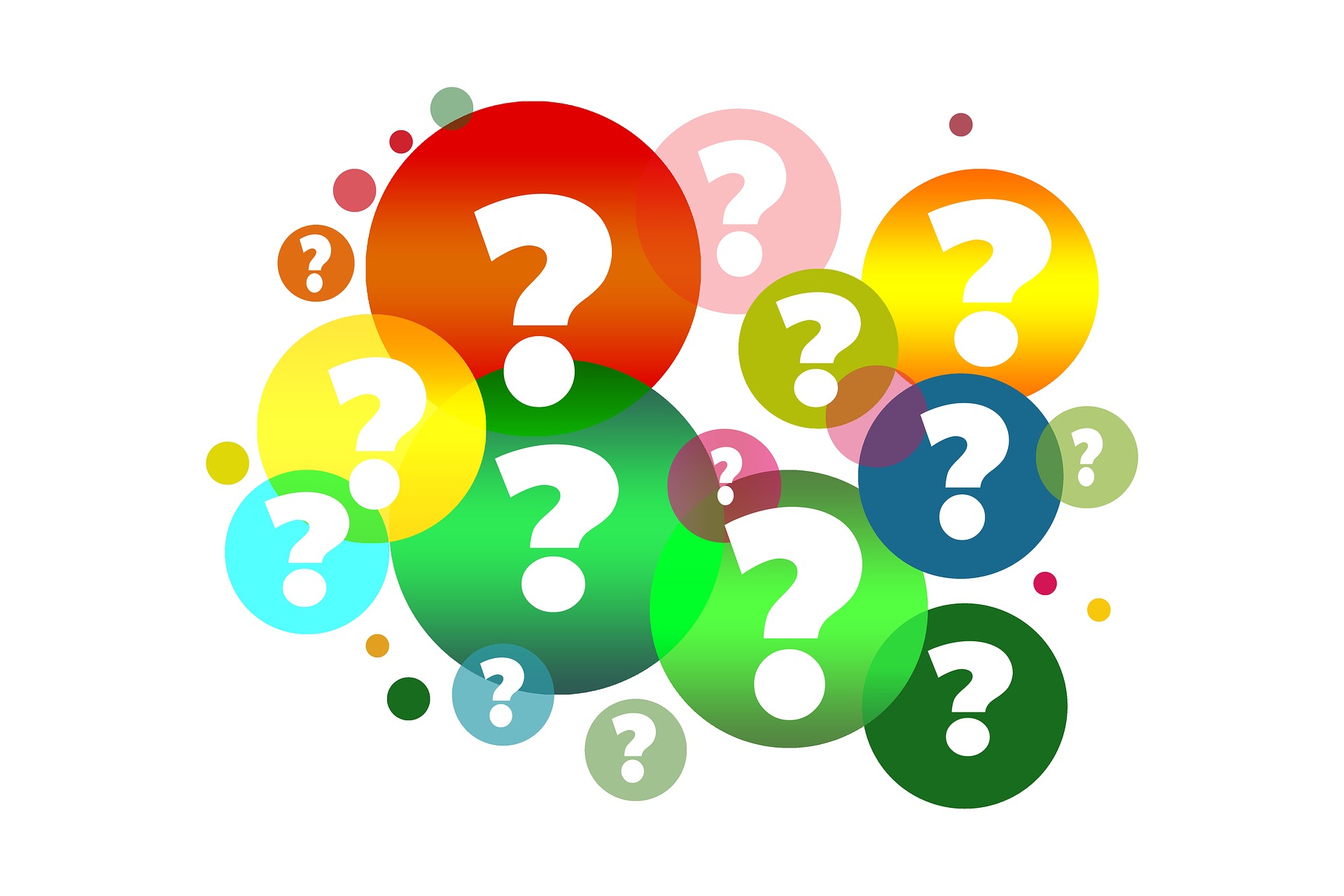 Spiritual Screen: 
What are you curious about?
Cultural and Spiritual Care
Cultural and Spiritual Care.  Property of UC Regents, B. Calton, B. Sumser, N. Saks, T. Reid, N. Shepard-Lopez
This Photo by Unknown Author is licensed under CC BY
[Speaker Notes: Pose the question to the group: When you are wanting to learn more about your patient’s psychological health and concerns, what do you aim to understand?

Possible learner responses include, but are not limited to: Emotional distress, anxiety, depression, coping strategies, delirium or dementia, learning or developmental disabilities, decisional capacity, history/presence of substance use disorder, History/presence of suicidality, current or previous trauma, dual diagnosis]
Spiritual/Existential Aspects of Palliative Care
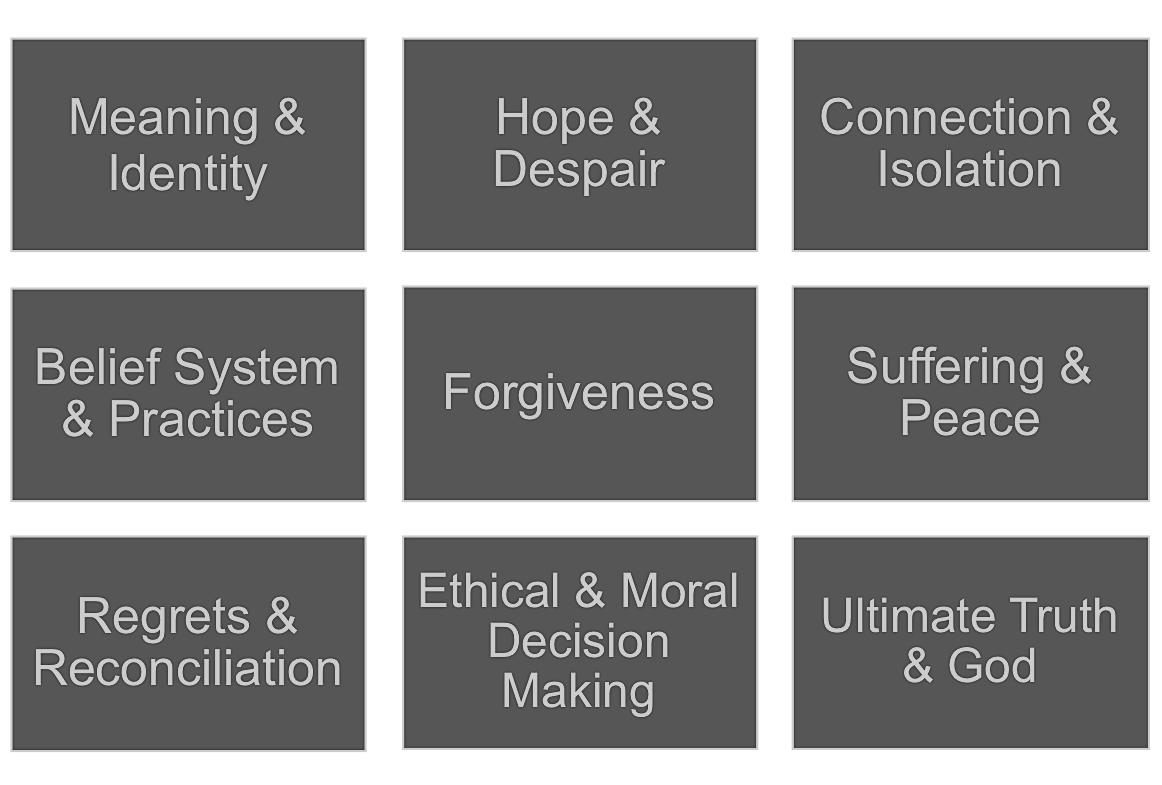 Cultural and Spiritual Care.  Property of UC Regents, B. Calton, B. Sumser, N. Saks, T. Reid, N. Shepard-Lopez
[Speaker Notes: Meaning and Identity: Meaning is the process in which we make sense of the world and our experience. Identity, (a) a social category, defined by membership rules and (alleged) characteristic attributes or
expected behaviors, or (b) socially distinguishing features that a person takes a special pride
in or views as unchangeable but socially consequential (c) A thought-created construction of a separate self.
Hope and Despair: Dufault and Martocchio (1985, p. 380) defined hope as “a multidimensional dynamic life force characterized by a confident yet uncertain expectation of achieving future good, which, to the hoping person, is realistically possible and personally significant.” Hope has been identified as an important factor in human existence (Vellone et al., 2006) closely linked with development (Turner & Stokes, 2006) and especially with spirituality (Nolan et al., 2006). Hope is also associated with trust (Langley & Klopper, 2005) and finding meaning in one’s life (Mascaro & Rosen, 2005). Despair is the absence of hope with no indication that the situation will ever improve or change. 
Connection and Isolation: Connection is active relationship to self, other, community, world and life. Isolation is a negative absence of this relationship. 
Belief Systems and Practices: Belief systems are a set of consistent or fluid tenets, values or principles. Practices, such as prayer, meditation, gratitude, volunteering, serving others etc are acts that strengthen and embody beliefs or help people to realize ultimate truths or values. 
Forgiveness: Process of letting go of the desire for judgment, revenge or ill-will toward self, person or circumstance. It is a common theme in many religions and belief systems. 
Suffering and Peace: Both to be defined individually and jointly by specific cultures and communities. In general, the modern medical culture defines suffering as physical pain, loss of identity and control but many cultures understand suffering uniquely. 
Regrets and Reconciliation: Self blame, sadness or disappointment caused especially by something beyond a person's control. This is often experienced by the dying and by bereft family members/caregivers. Often associated with feelings of guilt and remorse. 
Ethical and Moral Decision Making: Health care choices based on intersecting and sometimes competing values. Applies ethics is based on a set of agreed upon rules from an outside source. Morals refers to an individual or group’s own principles of right and wrong.
Ultimate Truth and God: Serious illness may cause a person to question ultimate or eternal truths in life. Some turn to unique understandings of god or a systemic force in life for meaning and understanding.]
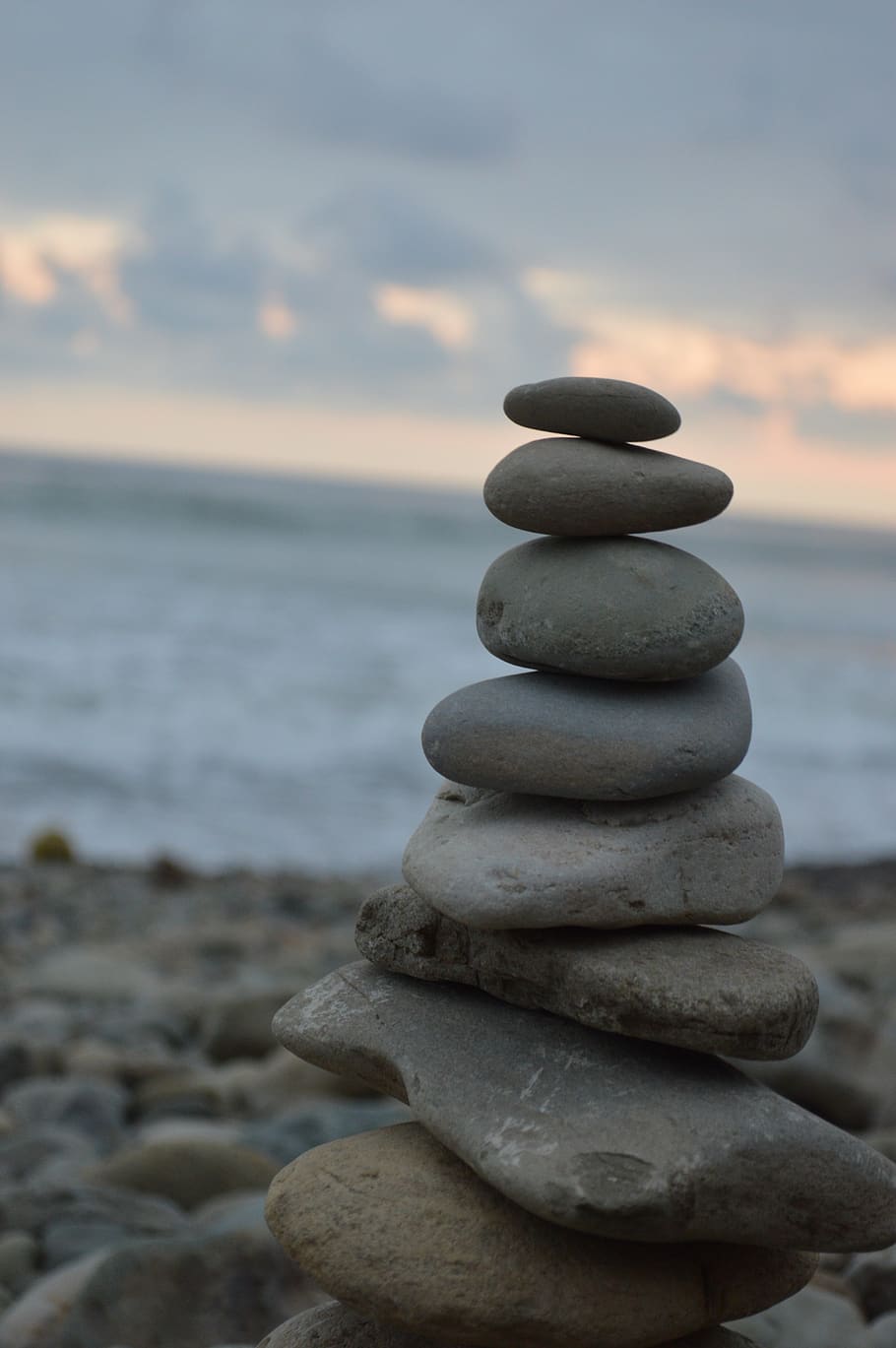 Spiritual/Existential Screen
What have you turned to face challenging times such as God, prayer, nature, writing etc. and are you able use that to cope now?
How are your spirits and heart doing with this?
How has this illness influenced your sense of purpose and what is meaningful in life? 
Are you at peace? (Steinhauser 2006)
Do you have spiritual pain, pain deep inside that is not physical?  (Mako 2011)
Unknown author, creative commons license
Cultural and Spiritual Care.  Property of UC Regents, B. Calton, B. Sumser, N. Saks, T. Reid, N. Shepard-Lopez
[Speaker Notes: It is important to remember that simply asking if someone is religious is not a spiritual screen. To identify need, the presence of wellbeing or distress, the screen must include two parts: 1) Recognition of the person’s inner life, whether religious, spiritual or existential AND identifying whether or not that are able to currently turn to this for support. Often people experience spiritual or existential distress without being able to identify it as such so further inquiry is needed. 
The screens listed here function as examples, clinicians are encouraged to experiment with these and their own language to see what works.
Statements such as “Would you like to see a chaplain” or “What do you turn to, to cope?” are not spiritual screens. The first statement can actually prevent the person from receiving the spiritual care they need and the second is too general to identify spiritual or existential need or wellbeing.]
Case Discussion: Emma Johnson
40 year-old Catholic woman with advanced heart failure

Caused by substance use (methanphetamines)

Immigrated from the Philippines as a teenager; is a former nurse manager

Relationship with a female partner & their 5 year-old son
Cultural and Spiritual Care.  Property of UC Regents, B. Calton, B. Sumser, N. Saks, T. Reid, N. Shepard-Lopez
[Speaker Notes: 20 MIN CASE DISCUSSION

Break up into 2 groups, spiritual and cultural, assign one person to report out and one person to take notes
Ask the groups to take 10 minutes to identify what they see as cultural or spiritual elements of the case and what they would be curious about when screening for need. 
Return to large group to briefly discuss what was identified. 

Highlight that none of these things are facts – need to learn what they mean to Emma 

Give us information to fuel curiosity about who she is, what her world is like, values/beliefs 

Give copies of domain specific aspect slide for each domain to the group assigned to that specific domain
What are you curious about? How would you ask it?
What would you do with the information? 
Report out]
What do you do with this information?
Listen and accompany (witness) 
Validate and affirm strengths 
Screen for urgent need
Address if within your expertise
Include information for plan of care
Refer for further assessment and care
Build awareness of institutional and community resources
Cultural and Spiritual Care.  Property of UC Regents, B. Calton, B. Sumser, N. Saks, T. Reid, N. Shepard-Lopez
[Speaker Notes: SLIDES 15-18: 10 MINUTES

Sometimes team members to not screen because they do not know what to do with the information or have limited community resources. This section invites learners to screen for needs and think about resources.]
Takeaways
Remember every aspect of a person’s life influences their experience of serious illness 
Engage from a place of humility and openness 
Discuss rich cultural and spiritual histories including mistrust, and belief
Screen for distress and ask more questions about what patients desire
This awareness creates a more diverse and inclusive workforce
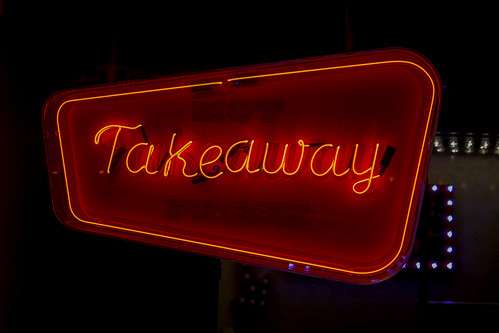 This Photo by Unknown Author is licensed under CC BY
Cultural and Spiritual Care.  Property of UC Regents, B. Calton, B. Sumser, N. Saks, T. Reid, N. Shepard-Lopez
[Speaker Notes: Depending on amount of time available, have a few learners share their responses OR go around in a circle and ask everyone to share
what they are taking away from the module today.]
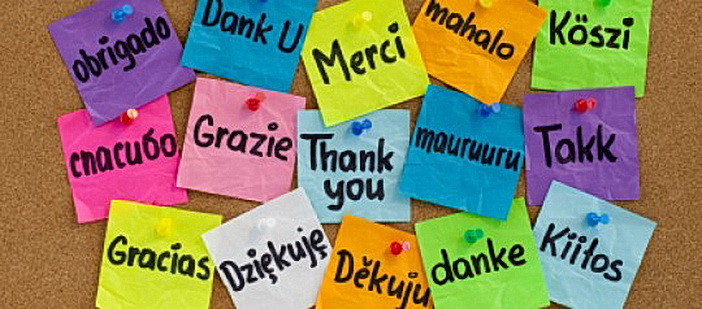 Questions?Thank you!
Cultural and Spiritual Care.  Property of UC Regents, B. Calton, B. Sumser, N. Saks, T. Reid, N. Shepard-Lopez
This Photo by Unknown Author is licensed under CC BY-NC
[Speaker Notes: Take a few minutes for questions/concerns/observations]
References
Balboni T, Paulk M, Balboni M, et al. Provision of spiritual care to patients with advanced cancer: Associations with medical care and quality of life near death. J Clinic Oncol. 2009;28(3):445-452.

Cain CL, Surbone A, Elk R, Kagawa-Singer M. Culture and Palliative Care: Preferences, Communication, Meaning, and Mutual Decision Making. J Pain Symptom Manage. 2018 May;55(5):1408-1419.

Chuang, E.  Aluko A. Hope, K., Szalkiewicz, E., Gary, B., Gong, M.,Gaps in Provision of primary and specialty palliative care in the acute care setting by race and ethnicity, Journal of Pain and Symptom Management,Volume 54, Issue 5,2017,Pages 645-653.

Erickson S.E., Vasilevskis EE, Kuzniewicz MW, et al. The effect of race and ethnicity on outcomes among patients in the intensive care unit: A comprehensive study involving socioeconomic status and resuscitation preferences. Crit Care Med. 2011;39(3):429-435.

Hebert R., Dang Q, Schulz R. Religious beliefs and practice are associated with better mental health in family caregivers of patients with dementia: Findings from the REACH study. Am J Geriatric Psychiatry. 2007;15(4):292-300. 

Loggers, E. T., Maciejewski, P. K., Paulk, E., DeSanto-Madeya, S., Nilsson, M., Viswanath, K., et al. Racial differences in predictors of intensive end-of-life care in patients with advanced cancer. Journal of Clinical Oncology, 2009;27(33), 5559–5564.

Kagawa Singer M, Dressler W, George S; NIH Expert Panel. Culture: The missing link in health research. Soc Sci Med. 2016 Dec;170:237-246.

McGuire, G. and Jeanne Miranda, New evidence regarding racial and ethnic disparities in mental health: Policy implications, Health Affairs 2008 27:2, 393-403.

O'Neill MT, Mako C. Addressing spiritual pain. Health Prog. 2011 Jan-Feb;92(1):42-5. 

Puchalski C. Spirituality and the care of patients at the end-of-life: An essential component of care. OMEGA. 2008;56(1):33-46.

Steinhauser KE, Voils CI, Clipp EC, Bosworth HB, Christakis NA, Tulsky JA. "Are you at peace?": one item to probe spiritual concerns at the end of life. Arch Intern Med. 2006;166(1):101-105.
Cultural and Spiritual Care.  Property of UC Regents, B. Calton, B. Sumser, N. Saks, T. Reid, N. Shepard-Lopez